PERSONEELSMANAGEMENT PPT 2

Onderdeel : Doelstellingen
PPT 2 : doelstellingen
HOOFDDOELSTELLING
BELEID(SKEUZES)
Communicatie doelstelling
Logistieke doelstelling
Financiële doelstelling
Personele doelstelling
Commerciële doelstelling
DOELSTELLING PER MEDEWERKER
PPT 2 : doelstellingen
Doelstellingen moeten voldoen aan SMART - eisen.
PPT 2 : doelstellingen
VOORBEELDEN VAN AFGELEIDE DOELSTELLINGEN :
PPT 2 : doelstellingen
Naast genoemde doelstellingen zijn er nevengeschikte doelstellingen. Het is belangrijk om hiermee rekening te houden, maar is niet direct gekoppeld aan je bestaansrecht.
PPT 2 : doelstellingen
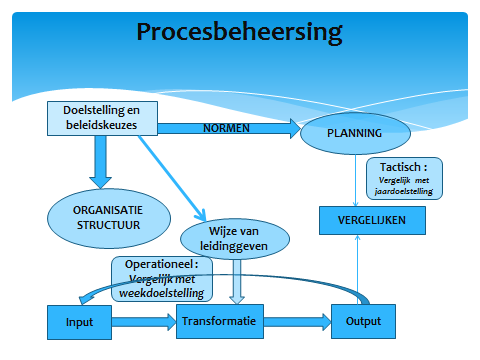 PPT 2 : doelstellingen
Waarom gaat het niet zoals we willen??
Is de doelstelling van de organisatie voldoende duidelijk?
Is de doelstelling te ambitieus ( SMART )
Kent iedereen de doelstelling?
Zijn de normen realistisch?
Past de organisatiestructuur bij de doelstelling en bij de omgeving ( dynamiek / complexiteit )?
Past de wijze van leiding geven bij de organisatie en de medewerkers?
Is de input juist ( goede materialen, voldoende kennis, goede machines, ed )
PPT 2 : doelstellingen
PPT 2 : doelstellingen
PLAN DO CHECK ACT
Na het vaststellen van je doelen moet je nagaan of je je hieraan houdt en welke aanpassingen nodig zijn.
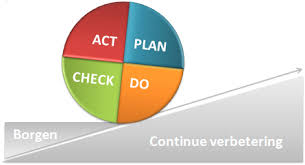 PPT 2 : doelstellingen
PPT 2 : doelstellingen
PRESTATIE INDICATOR
Uiteindelijk moet je kunnen vaststellen of de organisatie ( en uiteindelijk de medewerker ) voldoet aan de prestaties die je hebt omschreven.